Orde Watervogels
Knobbelzwaan
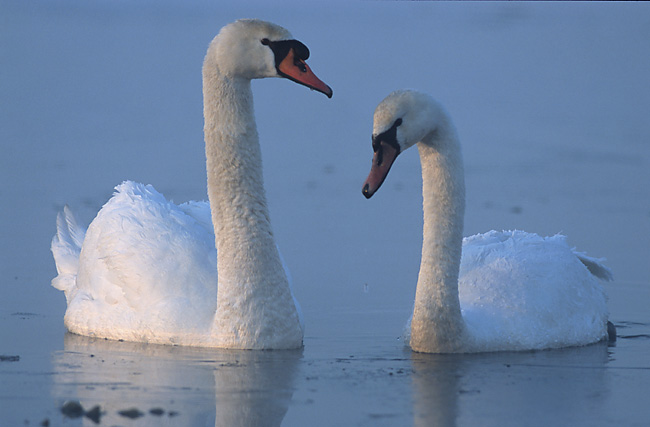 Verschil man/vrouw
CITES
Ringplicht
[Speaker Notes: Verschil man/vrouw: Verschillende tonen geluid, Man heeft in broedperiode gezwollen zwarte knobbel op bovensnavel + man heeft dikkere hals in broedperiode + man is vaak lomper, breder, groter gebouwd
CITES: geen CITES
Ringplicht: Ja, 26mm ring]
Zwarte Zwaan
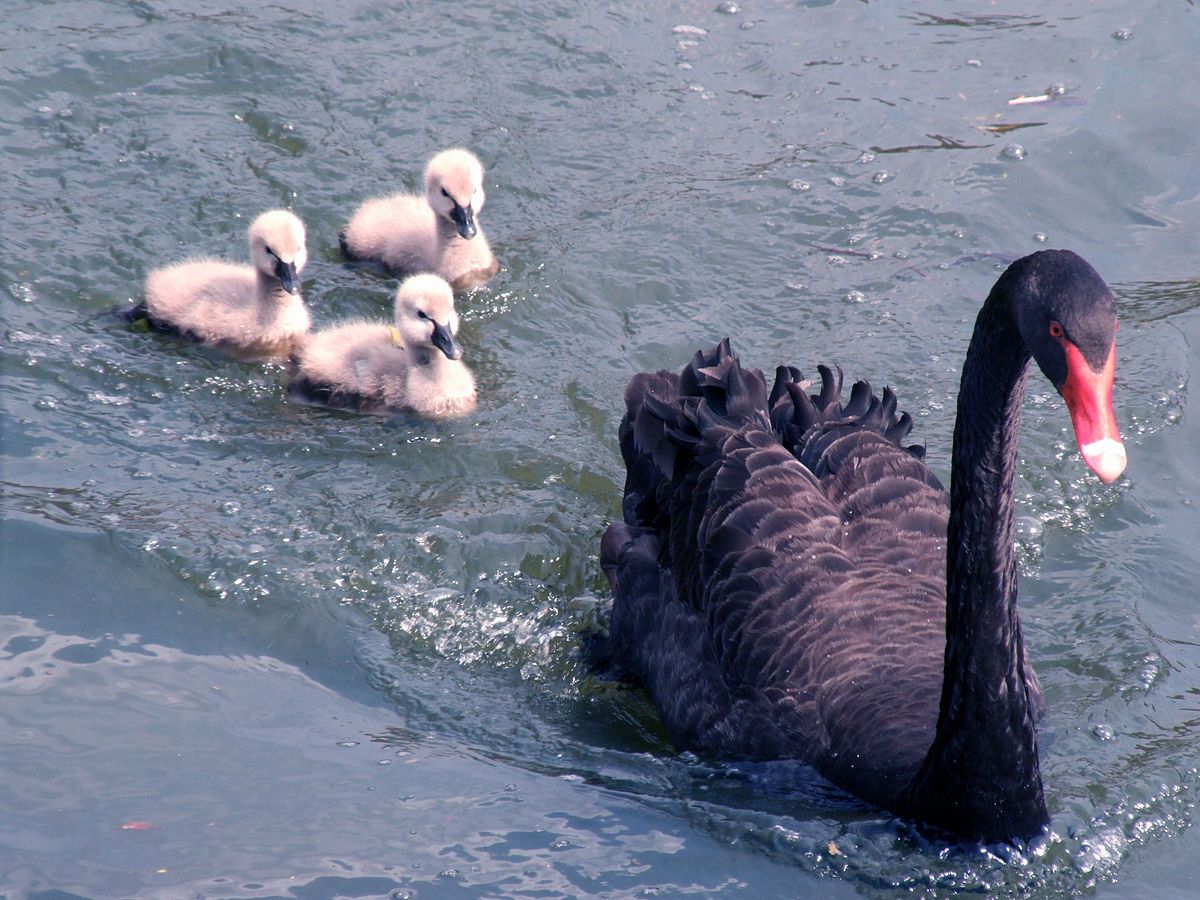 Verschil man/vrouw
CITES
Ringplicht
[Speaker Notes: Verschil man/vrouw: Man is meestal iets groter dan vrouw wat vooral in broedperiode zichtbaar is, hals van de vrouw is iets smaller dan die van de man
CITES: geen CITES
Ringplicht: Geen]
Grauwe Gans
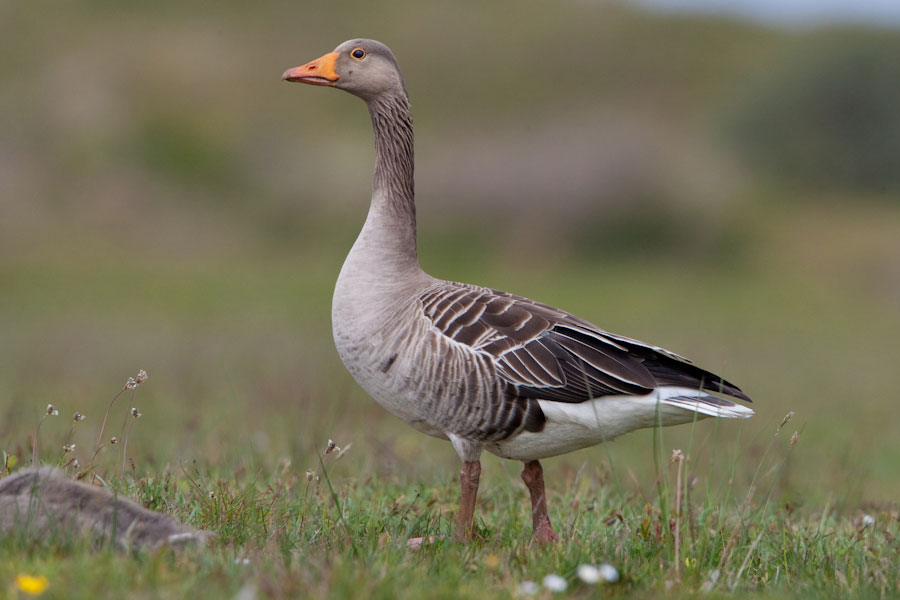 Verschil man/vrouw
CITES
Ringplicht
[Speaker Notes: Verschil man/vrouw: Geen echte uiterlijke verschillen, vrouwelijke dieren hebben in broedperiode een hangende borst/buik met extra dons, geslacht kan anders bij onduidelijkheden bepaald worden door veren-/bloedonderzoek
CITES: geen CITES
Ringplicht: ja, 20mm ring]
Roodhalsgans
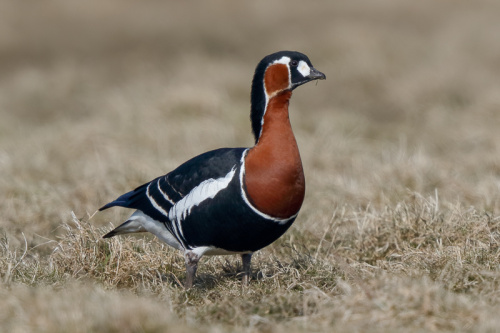 Verschil man/vrouw
CITES
Ringplicht
[Speaker Notes: Verschil man/vrouw: Man is iets groter + witte wangvlek is bij man net iets groter dan vrouw
CITES: Bijlage A, Appendix 2, uitvoervergunning en invoervergunning
Ringplicht: nee]
Witwangfluiteend
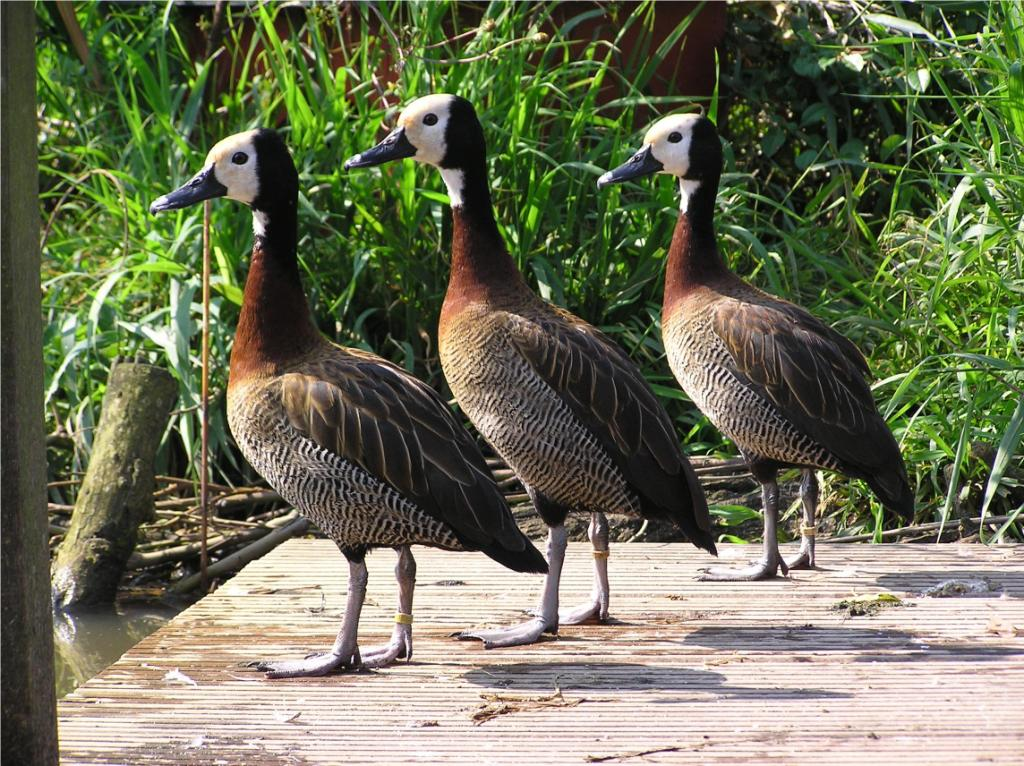 Verschil man/vrouw
CITES
Ringplicht
[Speaker Notes: Verschil man/vrouw: Geen uiterlijke verschillen, mogelijk verschillende toonhoogtes in de roep, anders man/vrouw verschil aantonen door middel van veren- of bloedonderzoek
CITES: geen CITES
Ringplicht: geen plicht]
Muskuseend
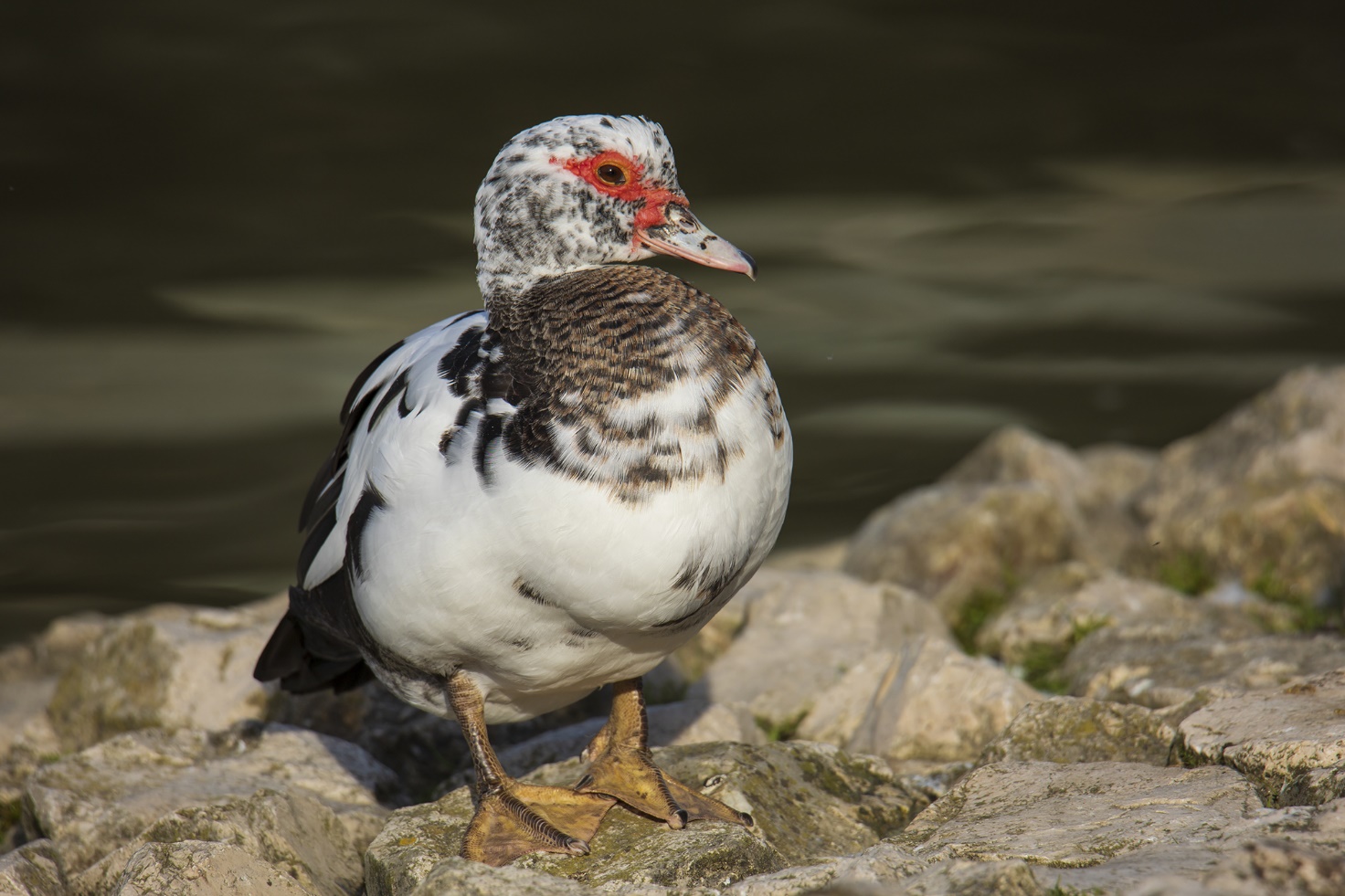 Verschil man/vrouw
CITES
Ringplicht
[Speaker Notes: Verschil man/vrouw: Man is zwaarder dan vrouw, man is stuk groter dan de vrouw, aan verenpak is geslacht niet te bapelen
CITES: geen CITES
Ringplicht: nee]
Bergeend
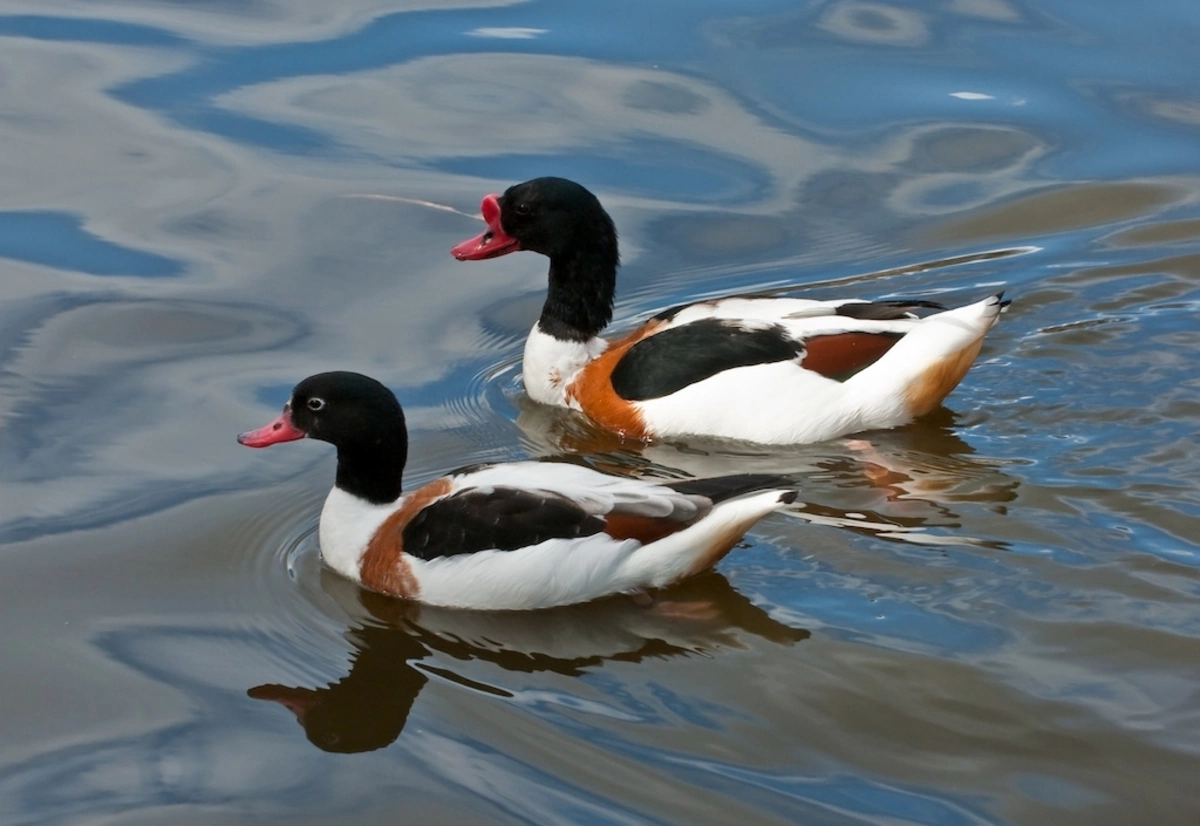 Verschil man/vrouw
CITES
Ringplicht
[Speaker Notes: Verschil man/vrouw: Man heeft bijna het hele jaar een duidelijke rode knobbel op zijn snavel, heeft vrouw niet, man is vaak ook duidelijk groter dan de vrouw
CITES: geen CITES
Ringplicht: ja 12 mm]
Mandarijneend
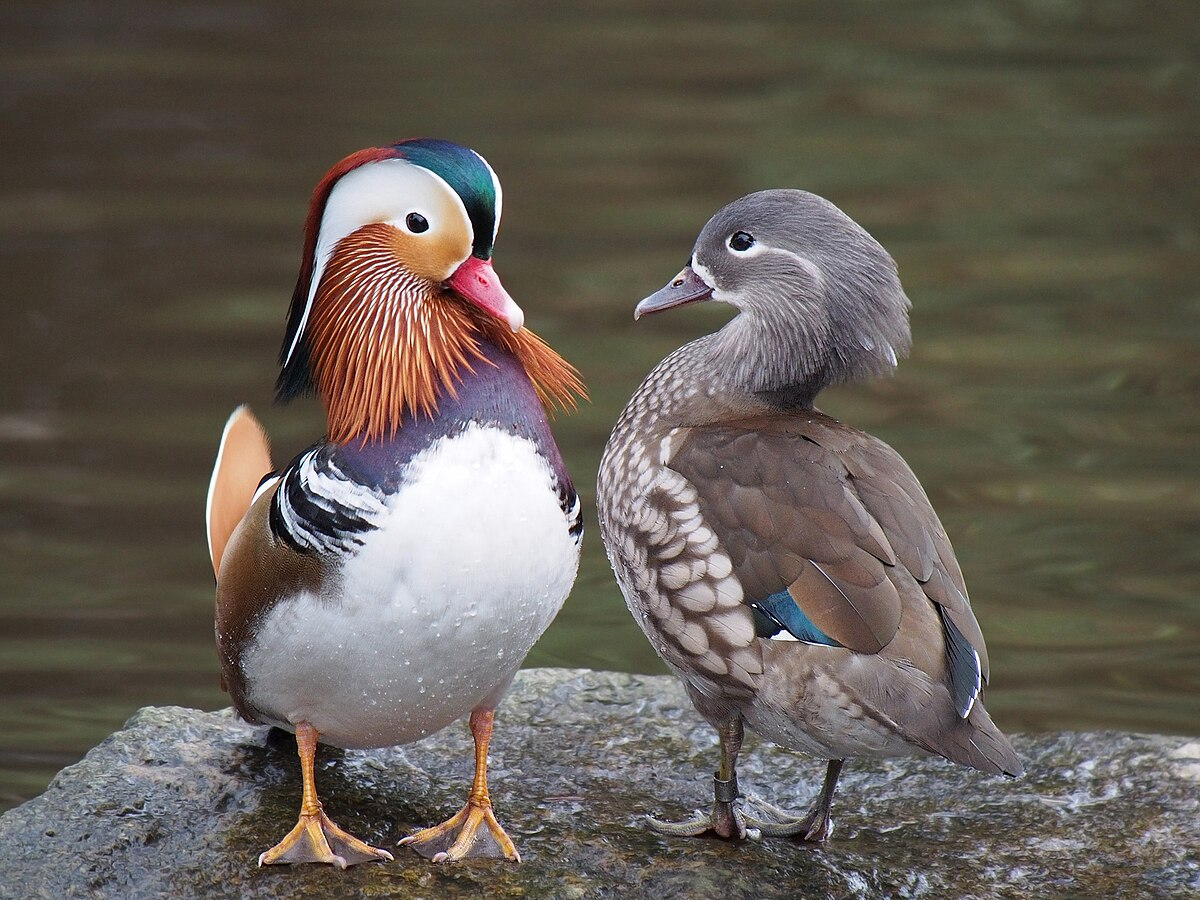 Verschil man/vrouw
CITES
Ringplicht
[Speaker Notes: Verschil man/vrouw: Man heeft veel meer kleur dan de vrouw, vrouw is bruin-achtig
CITES: geen CITES
Ringplicht: nee]
Carolina-Eend
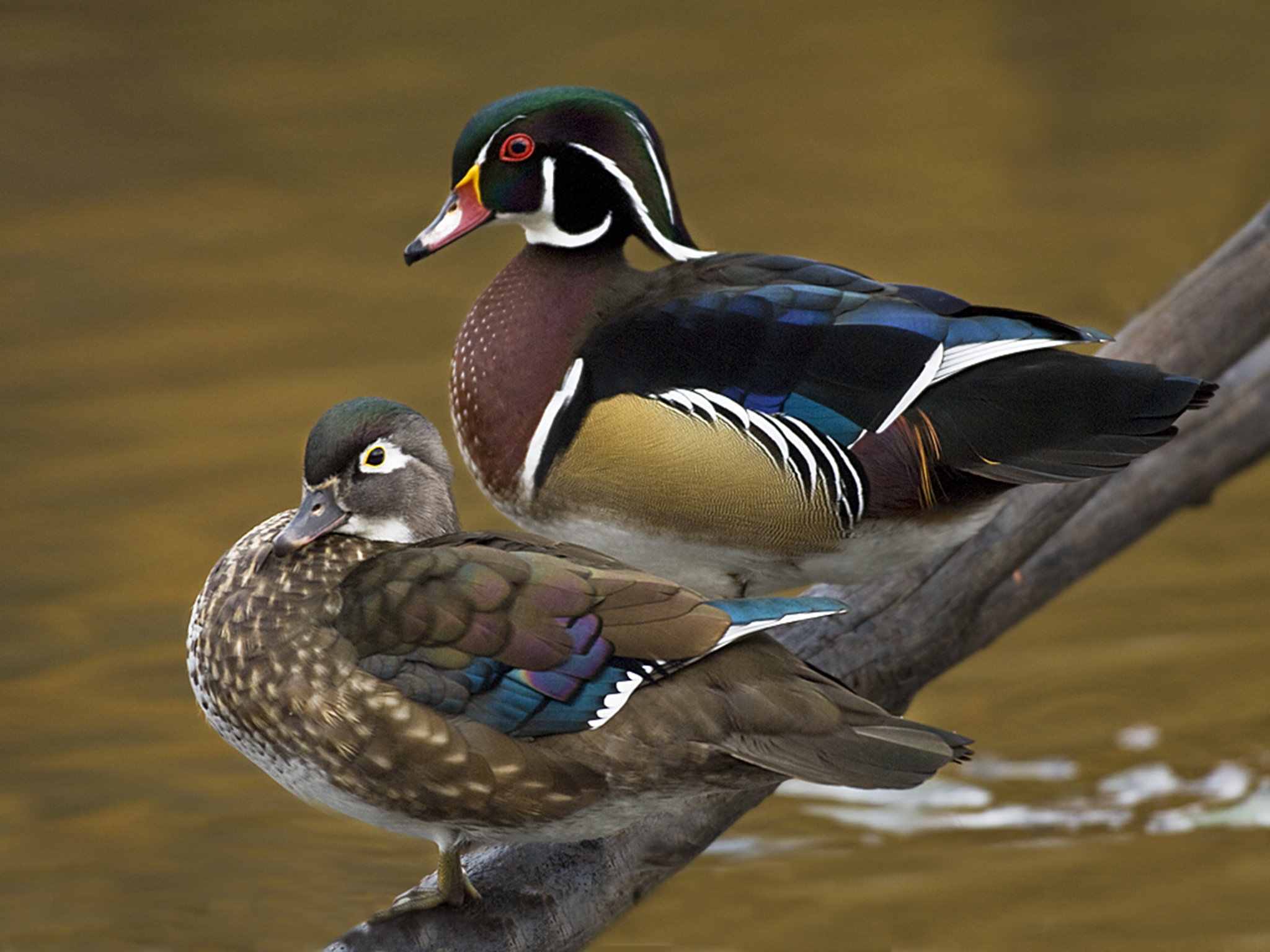 Verschil man/vrouw
CITES
Ringplicht
[Speaker Notes: Verschil man/vrouw: Man heeft veel meer kleur dan de vrouw, vrouw is bruin-achtig
CITES: geen CITES
Ringplicht: nee]
Carolina-Eend en Mandarijneend vrouw
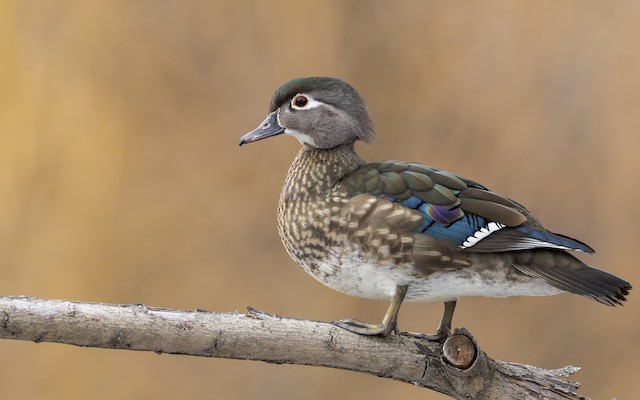 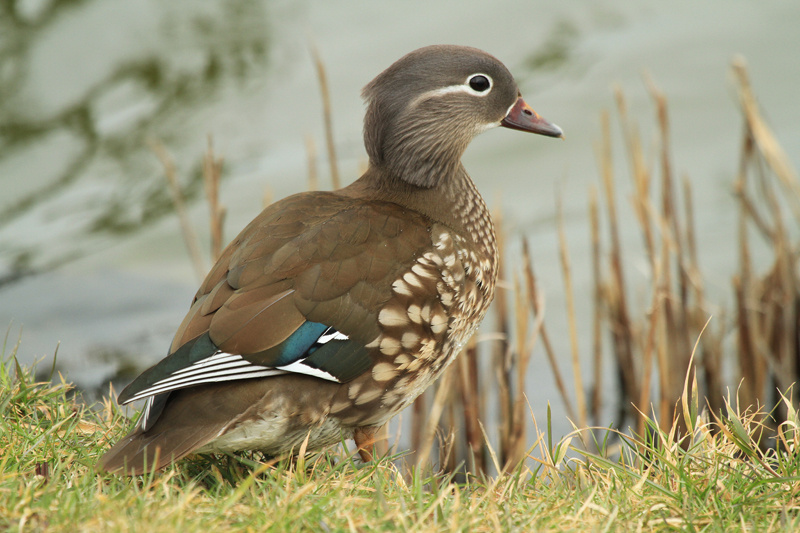 Wintertaling
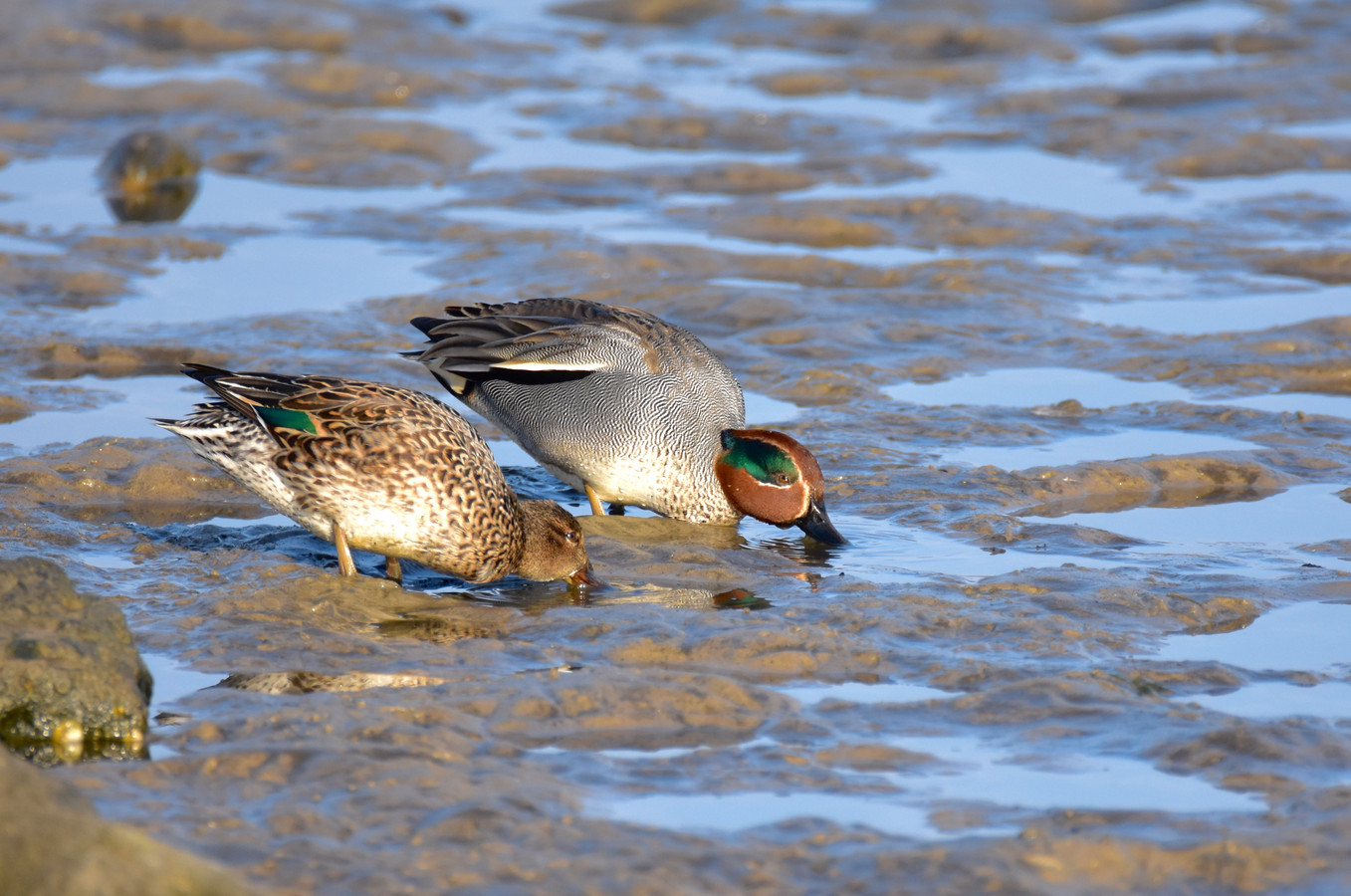 Verschil man/vrouw
CITES
Ringplicht
[Speaker Notes: Verschil man/vrouw: Man heeft veel meer kleur en grijze kleur dan de vrouw, vrouw is bruin-achtig
CITES: geen CITES
Ringplicht: ja 7 mm]
Roodschoudertaling
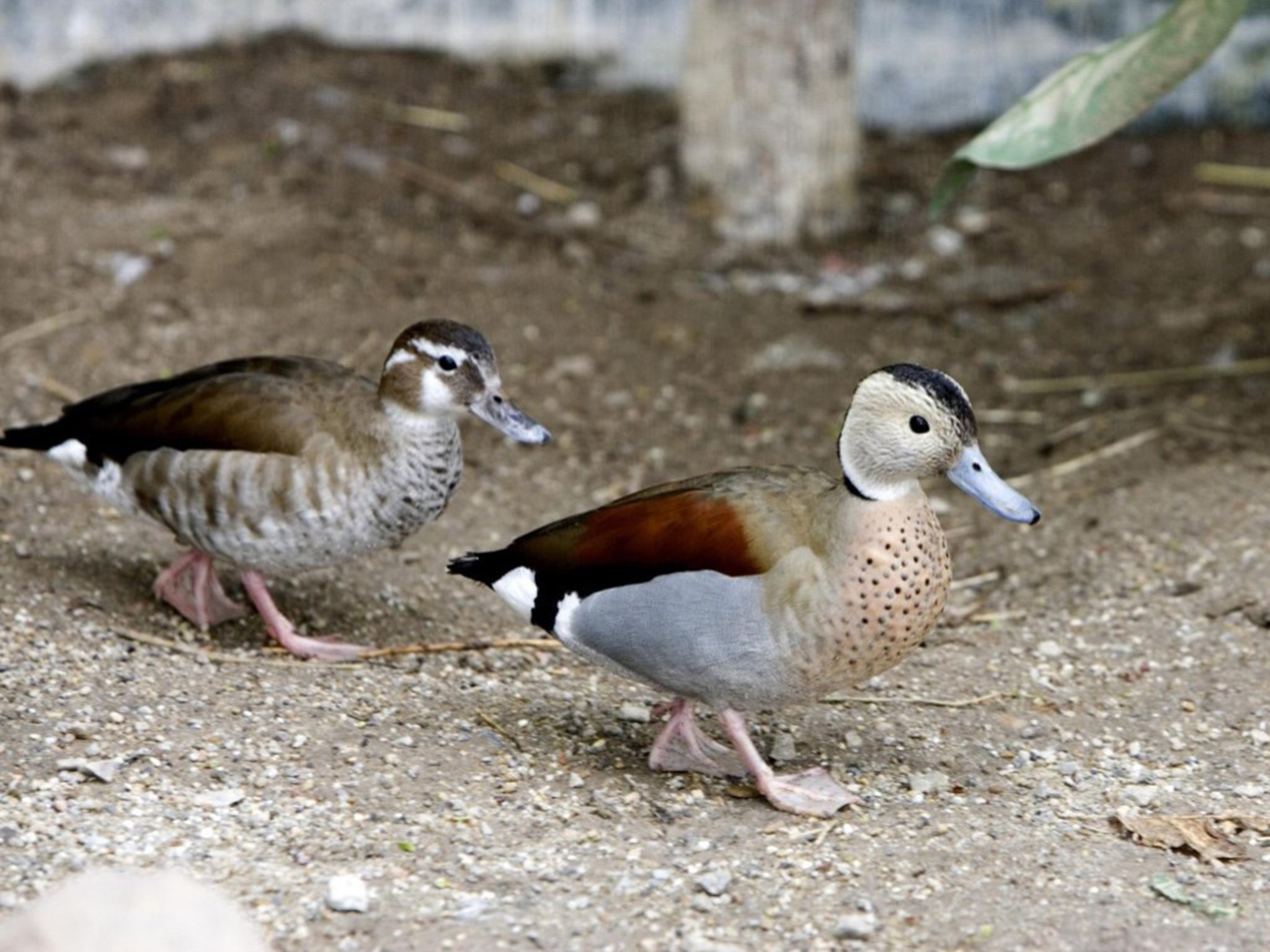 Verschil man/vrouw
CITES
Ringplicht
[Speaker Notes: Verschil man/vrouw: Man heeft wel een duidelijk rode kleur bij/boven de vleugel, vrouw heeft dit niet, man heeft volledig crème kleurige kop en vrouw alleen enkele witachtige strepen
CITES: geen CITES
Ringplicht: nee]
Europese smient
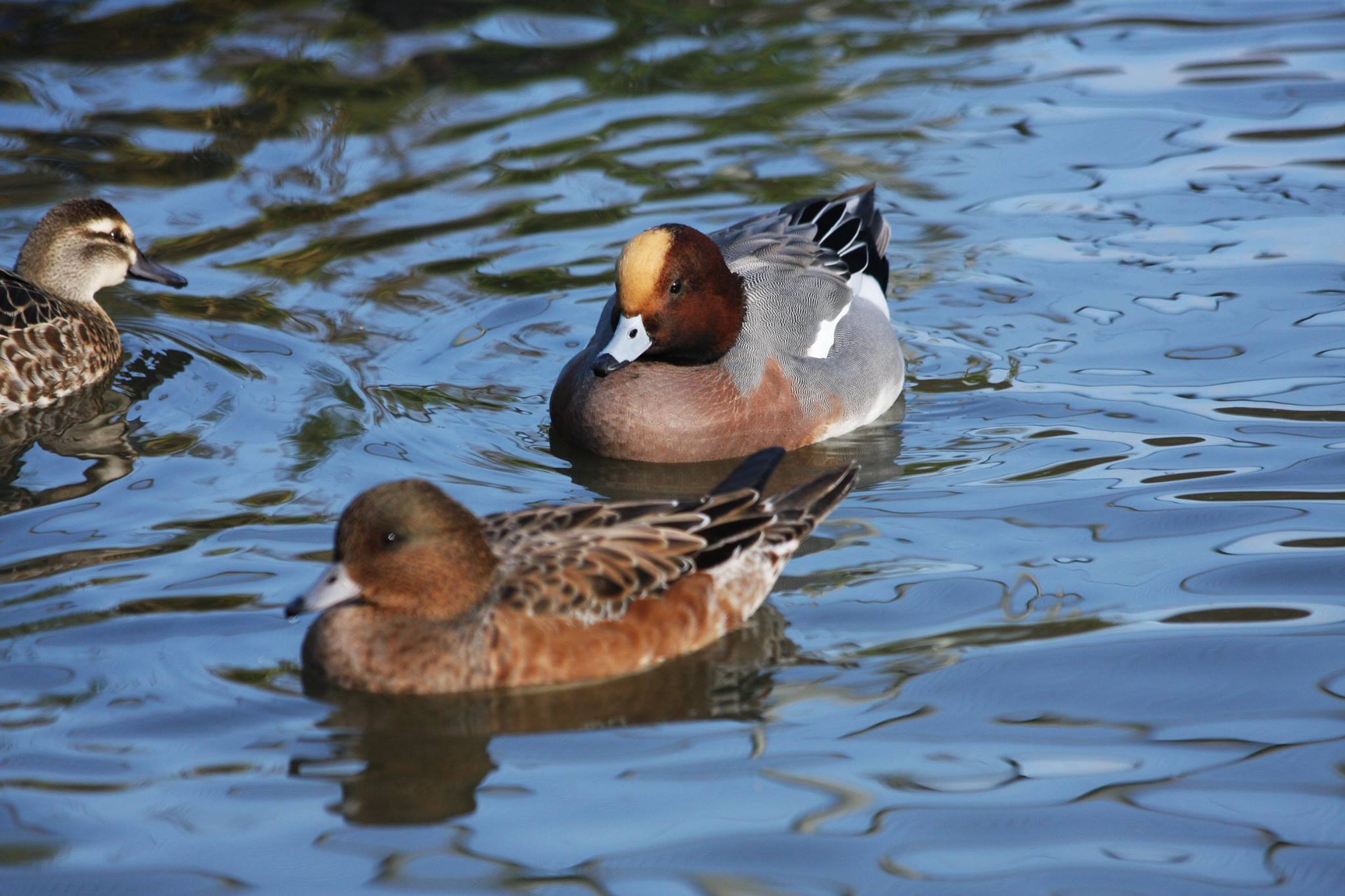 Verschil man/vrouw
CITES
Ringplicht
[Speaker Notes: Verschil man/vrouw: Man heeft veel meer kleur en grijs dan de vrouw, man heeft geelachtig voorhoofd, vrouw is bruin-achtig
CITES: geen CITES
Ringplicht: nee]
Slobeend
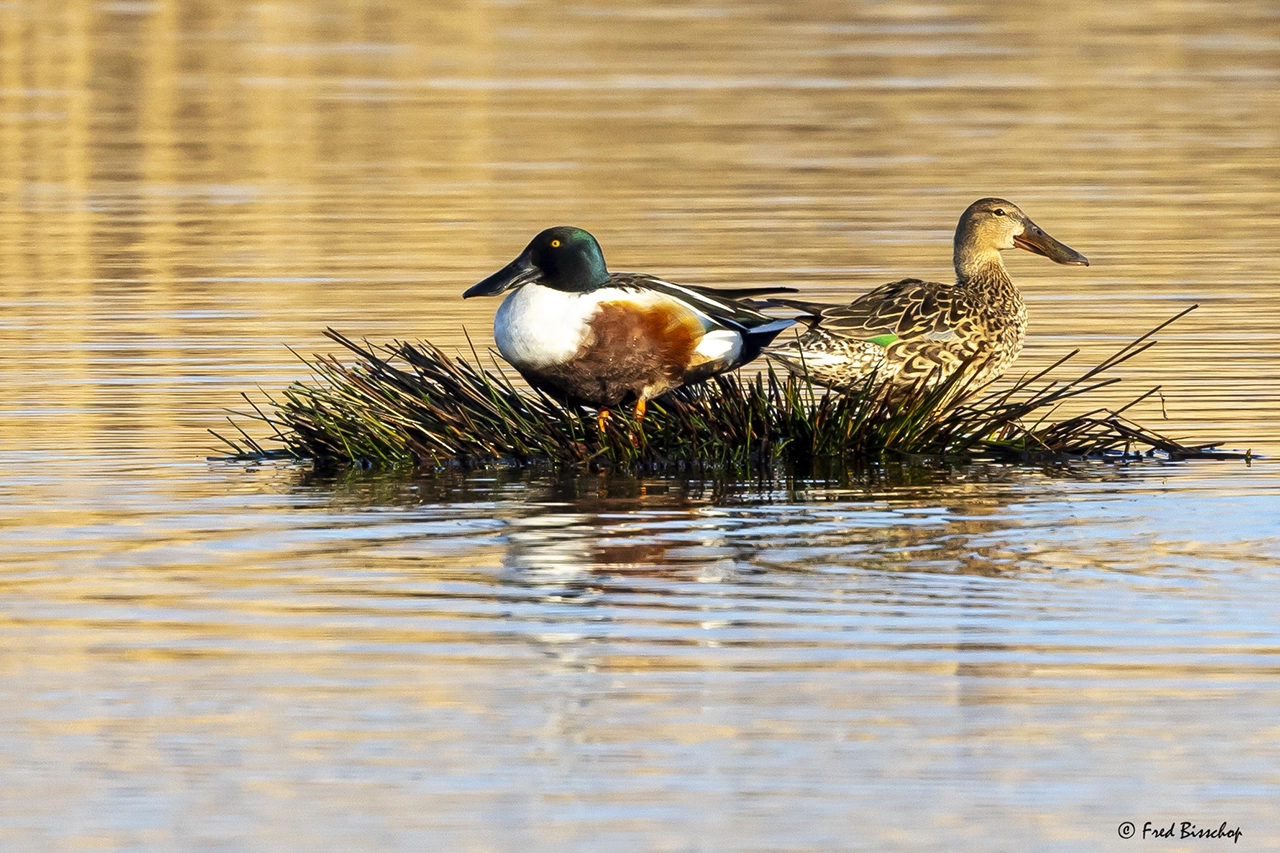 Verschil man/vrouw
CITES
Ringplicht
[Speaker Notes: Verschil man/vrouw: Man heeft veel meer kleur dan de vrouw, vrouw is bruin-achtig
CITES: geen CITES
Ringplicht: nee]
Kuifzaagbek
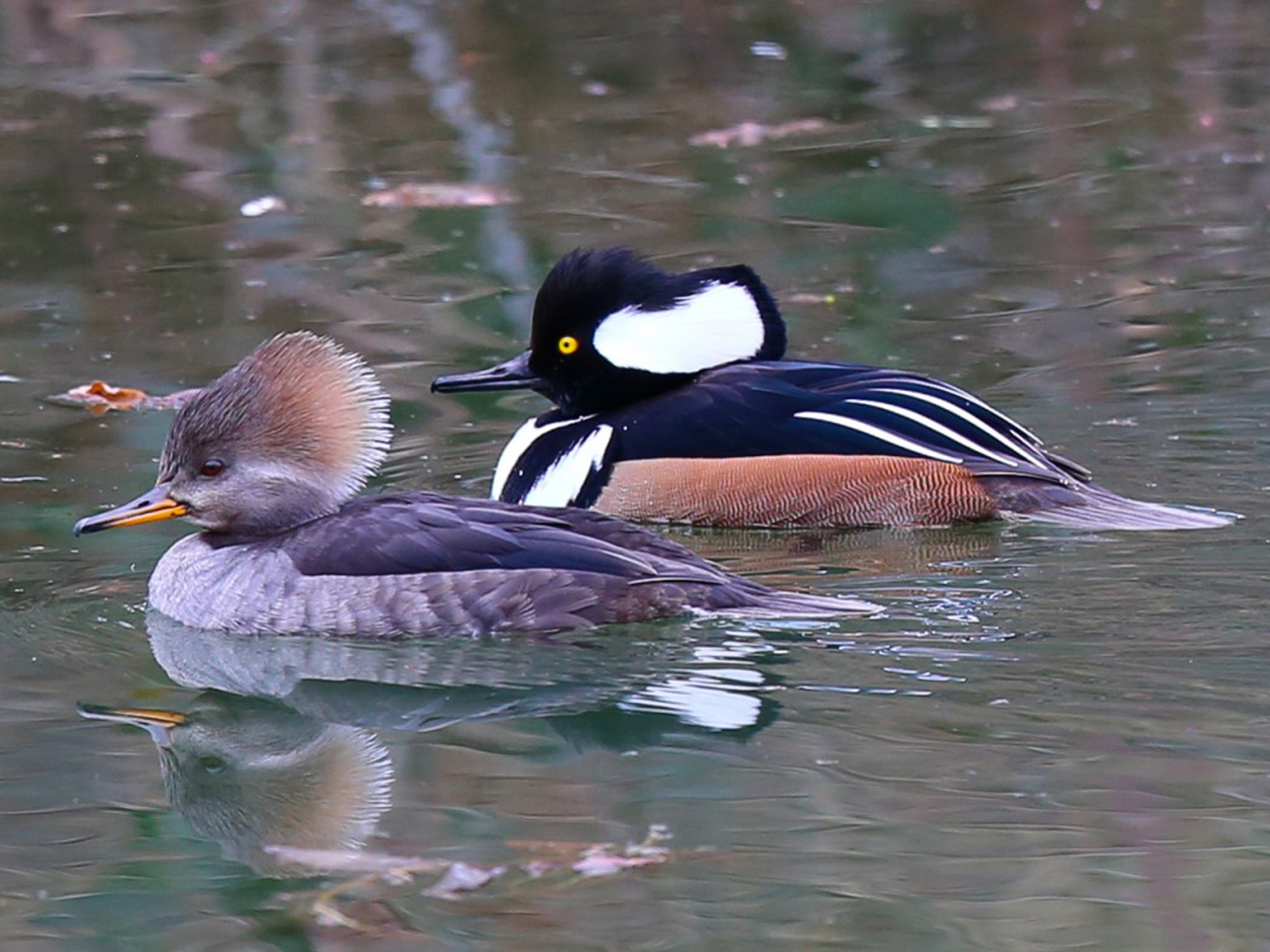 Verschil man/vrouw
CITES
Ringplicht
[Speaker Notes: Verschil man/vrouw: Man heeft veel meer kleur dan de vrouw, vrouw is bruin-achtig
CITES: geen CITES
Ringplicht: ja 9 mm]
Kuifeend
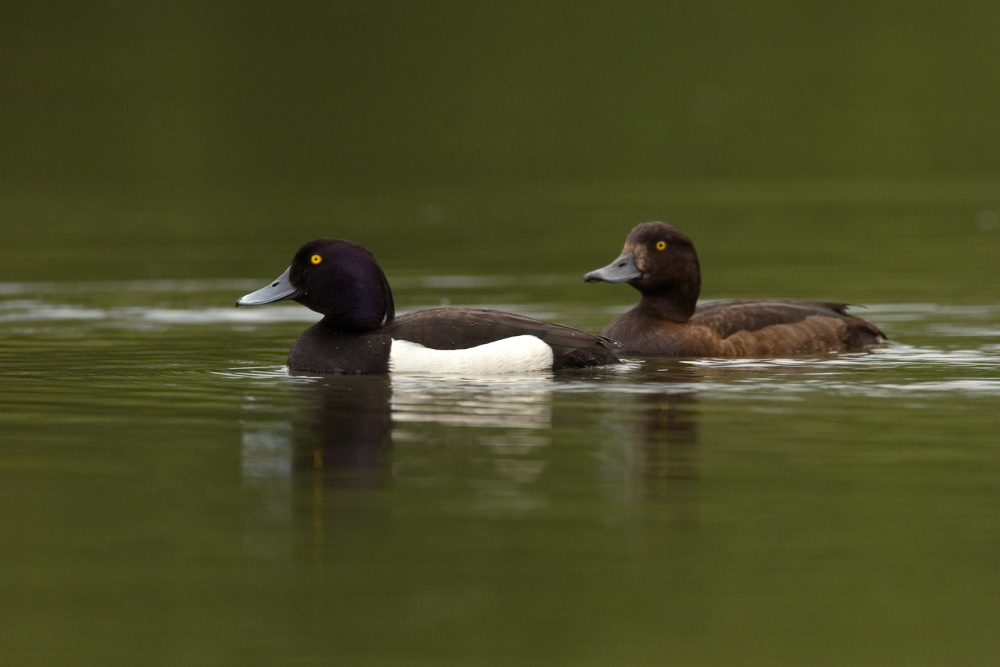 Verschil man/vrouw
CITES
Ringplicht
[Speaker Notes: Verschil man/vrouw: Man is zwart met wit, man heeft veel duidelijkere kuif, vrouw is bruin
CITES: geen CITES
Ringplicht: ja 9 mm]
Wilde Eend
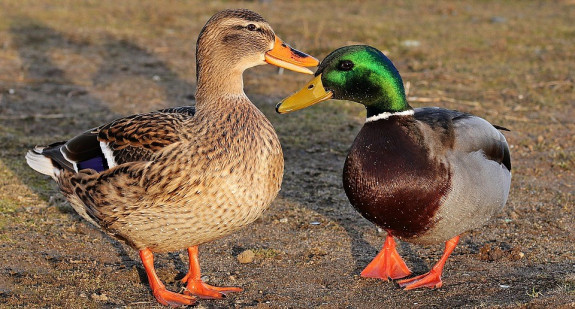 Verschil man/vrouw
CITES
Ringplicht
[Speaker Notes: Verschil man/vrouw: Duidelijk zichtbaar, man is groene kop met bruin en grijs lichaam, man heeft meer gele snavel, vrouw is bruin met blauwe/witte plekken en strepen op de vleugels en staartveren, vrouw heeft meer oranje snavel soms met zwarte vlek of een helemaal zwarte/grijze snavel
CITES: geen CITES
Ringplicht: ja 12 mm]